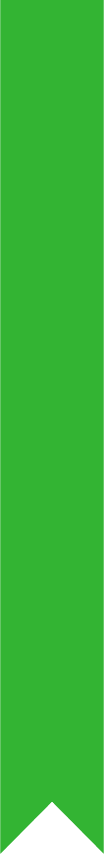 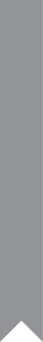 Захарова Татьяна Ананьевна, заместитель директора по увр
ГБУ «Дворец творчества»
Внедрение регионального механизма организации деятельности разновозрастных детских объединений  как средство организации системы       социальных практик сельских школьников
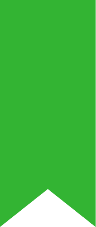 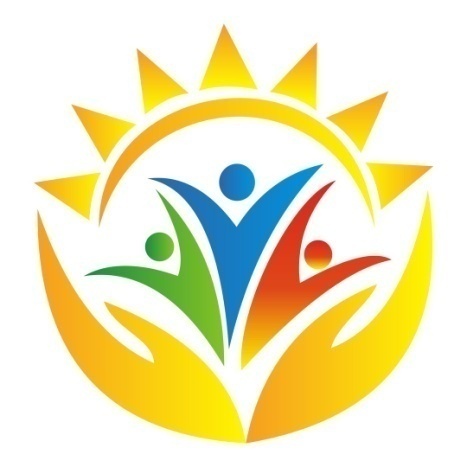 2
Областной проект «РВО- 44 события лета»»
Активно действуют 348 разновозрастных объединений, базой которых являются различные организации – библиотеки, Дома культуры, учреждения дополнительного образования, учреждения молодежной политики и спорта.
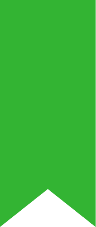 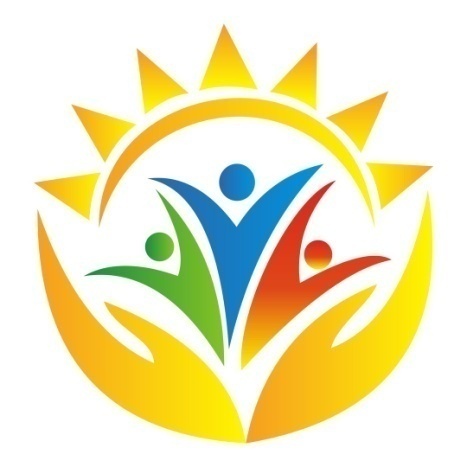 3
Областной проект «РВО- 44 события лета»»
Ключевая идея проекта проекта :
в летние каникулы, объединив свои усилия в рамках деятельности разновозрастного объединения, школьники при содействии заинтересованных взрослых могут познакомиться с предложенным перечнем 44 событий, выбрать для себя самые интересные и организовать их по месту жительства
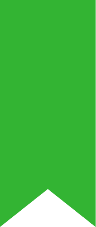 Областной проект «РВО- 44 события лета»»
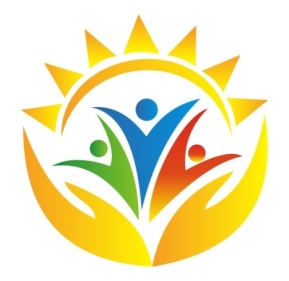 4
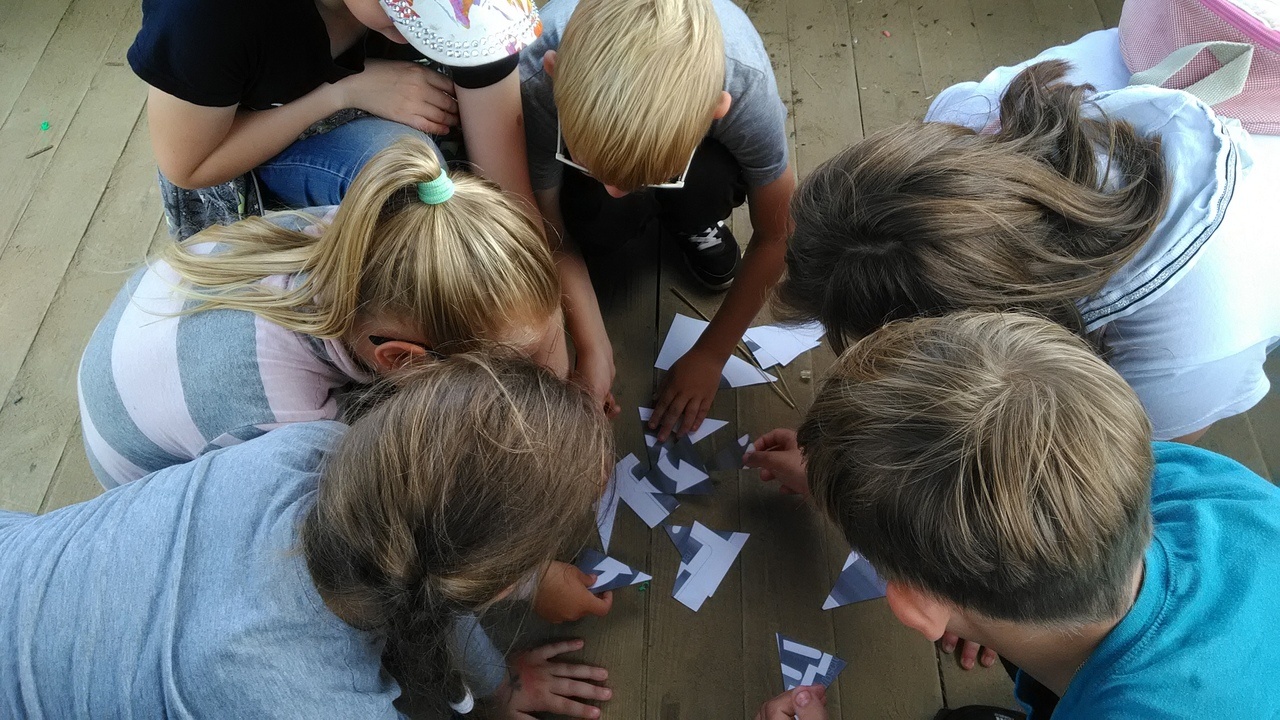 Ключевая идея проекта проекта :
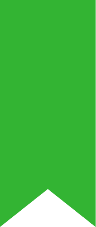 Областной проект «РВО- 44 события лета»»
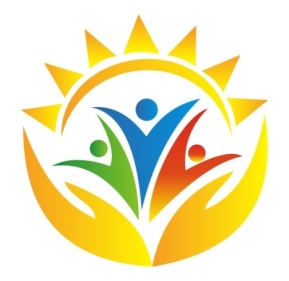 6
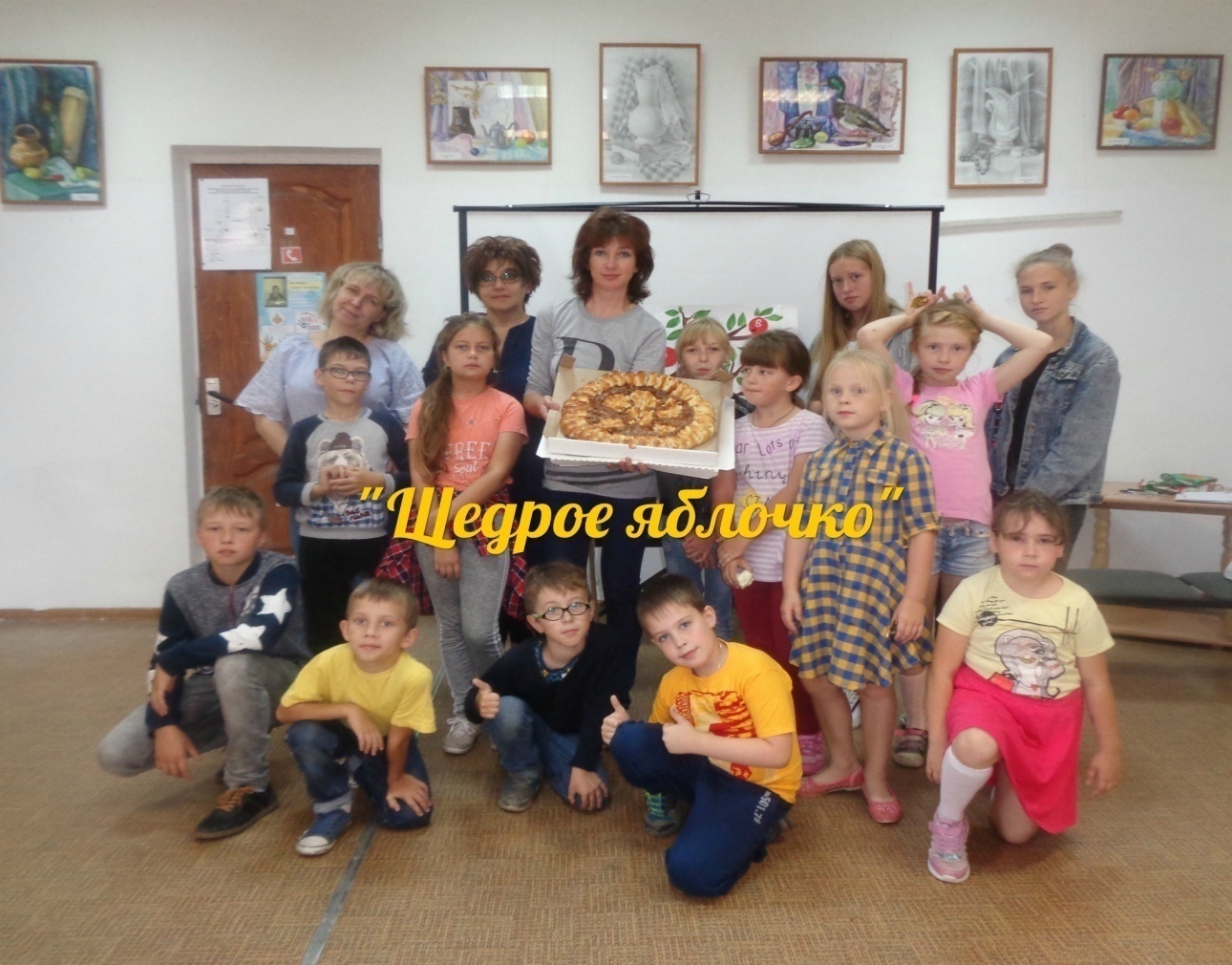 Ключевая идея проекта проекта :
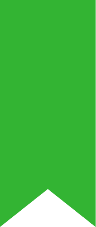 Областной проект «РВО- 44 события лета»»
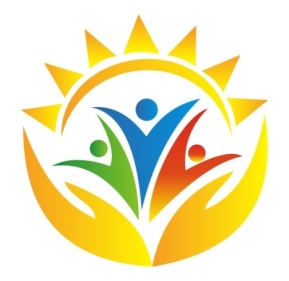 4
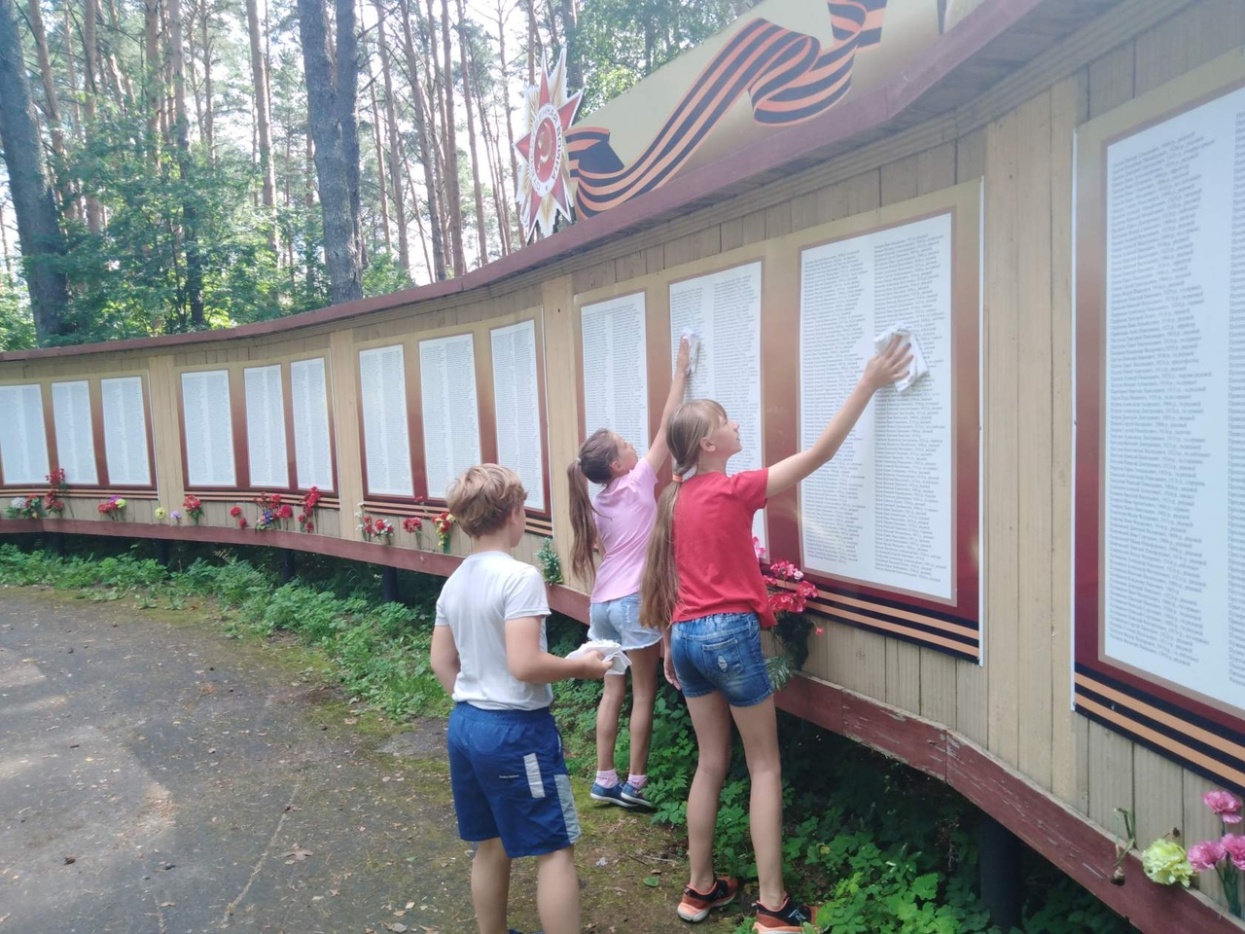 Ключевая идея проекта проекта :
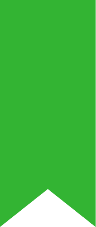 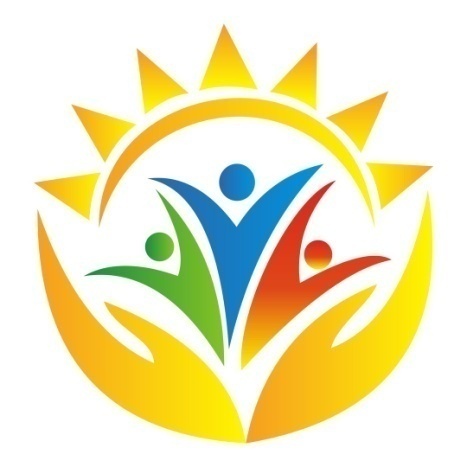 7
Областной проект «РВО- 44 события лета»»
Цель проекта:
Создание условий для безопасного и продуктивного каникулярного отдыха детей, способствующих их самореализации, раскрытии их духовного и творческого потенциала в разновозрастных детских объединениях.
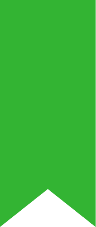 Областной проект «РВО- 44 события лета»»
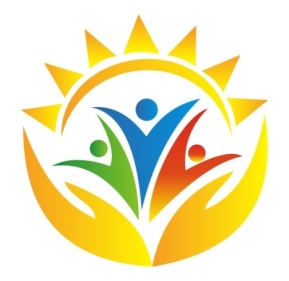 8
Самое сложное в проекте - выстроить содержание  так, чтобы это было продуктивно, интересно для детей. Этому вопросу посвящены семинары, вебинары, встречи.
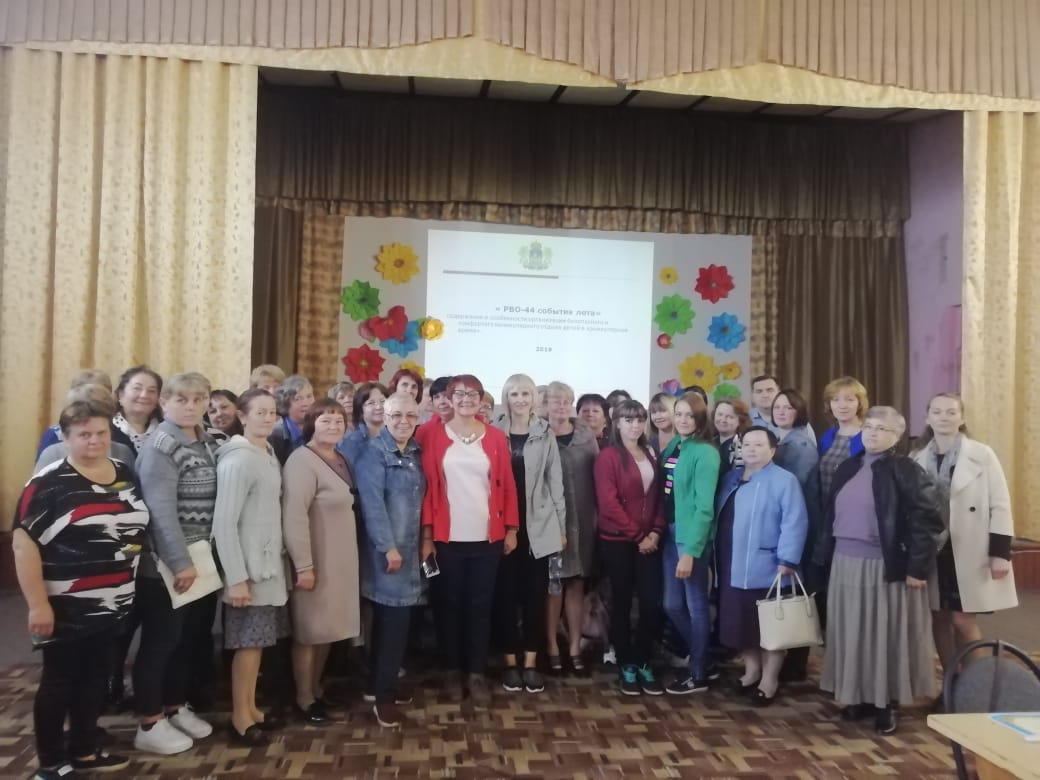 Ключевая идея проекта проекта :
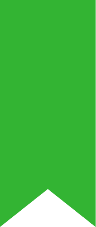 Участники проекта рассказывают в созданной группе «ВКонтакте»( 265 записей)ежедневно идет информациях о делах и событиях в РВО
9
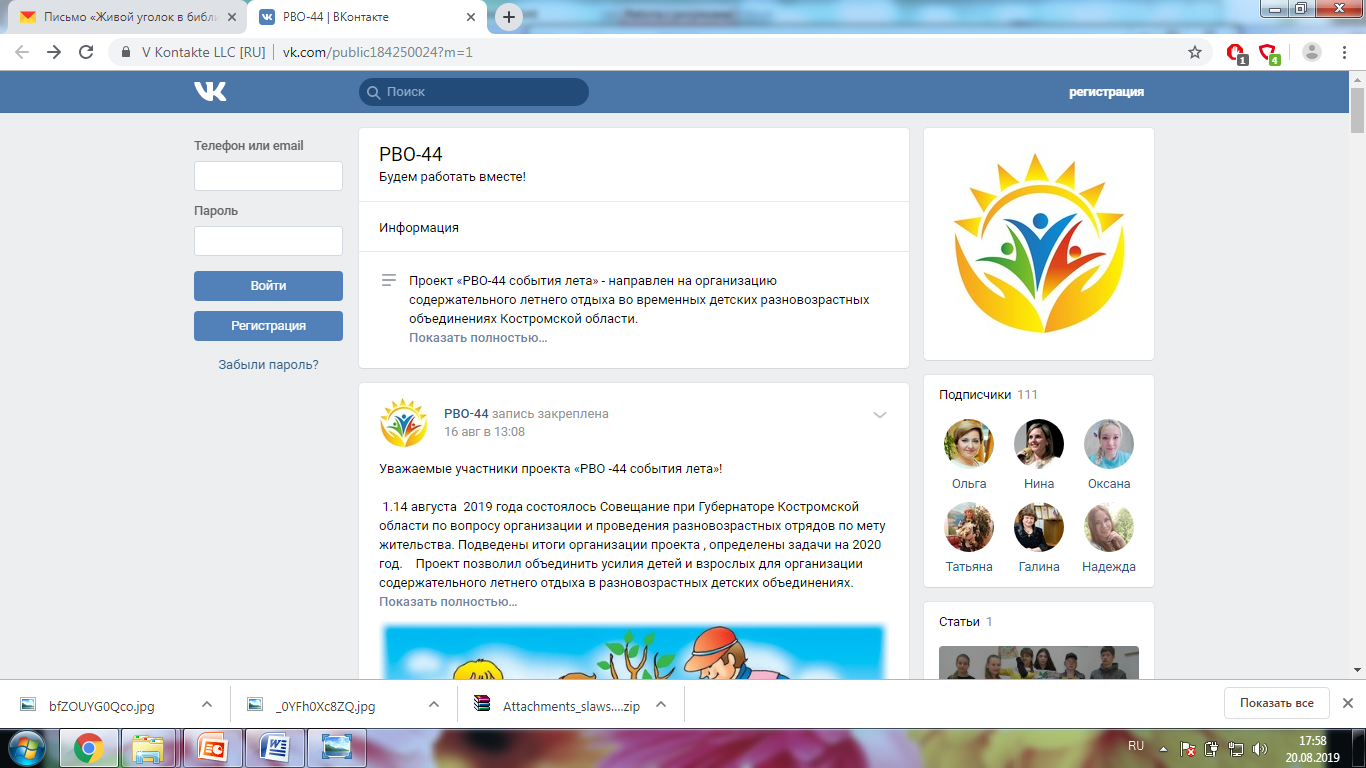 Задачи:
«Обновление содержания дополнительного образования в соответствии с интересами семей, потребностями семьи и общества»
Проблемы и состояние:
… «Таким образом, сфера дополнительного образования детей создает особые возможности для развития образования в целом, в том числе для расширения доступа к глобальным знаниям и информации, опережающего обновления его содержания в соответствии с задачами перспективного развития страны»
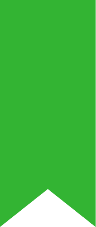 Областной проект «РВО- 44 события лета»»
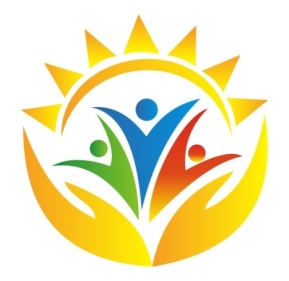 10
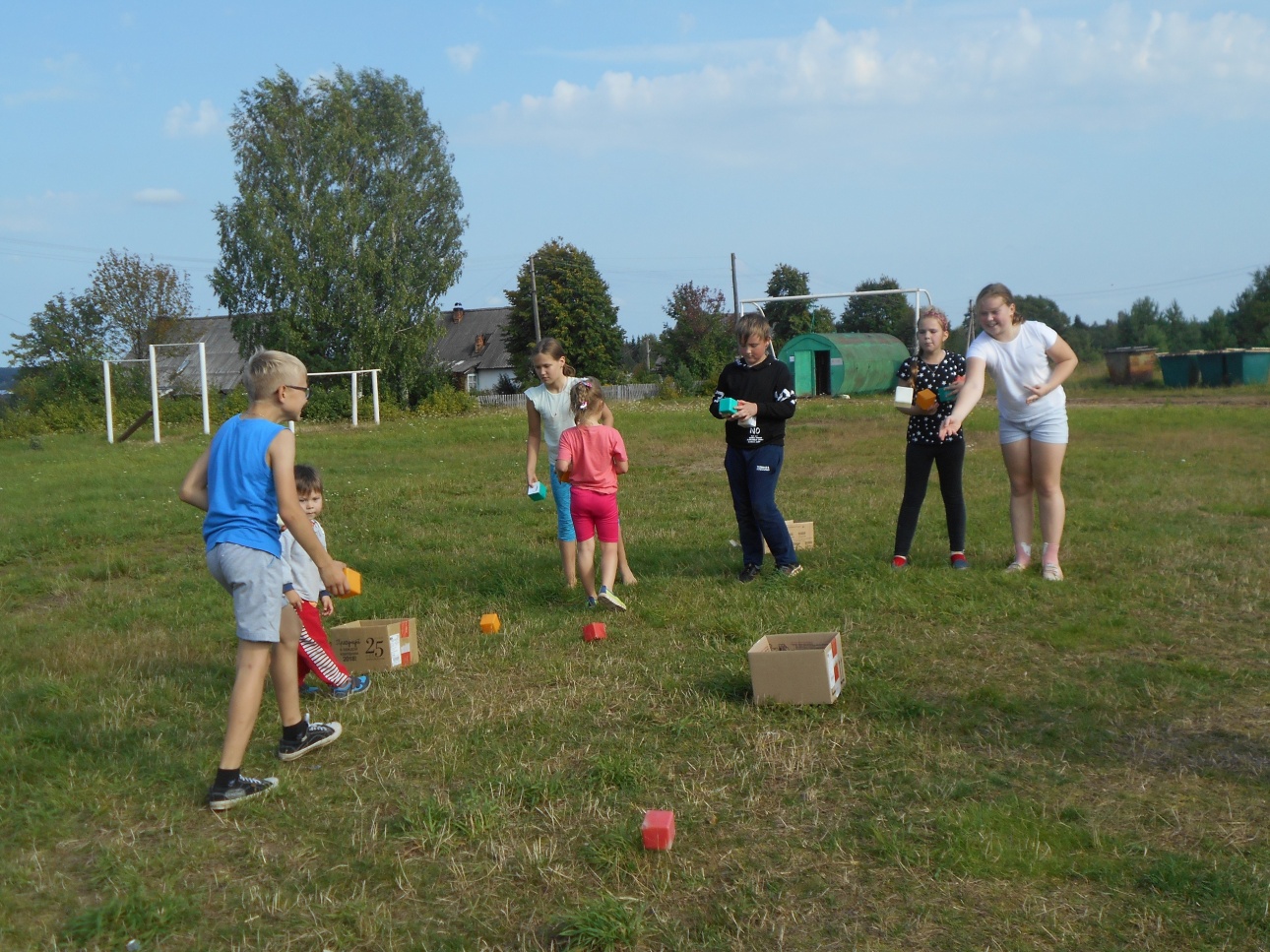 Ключевая идея проекта проекта :
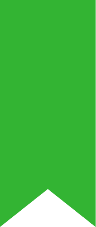 Областной проект «РВО- 44 события лета»»
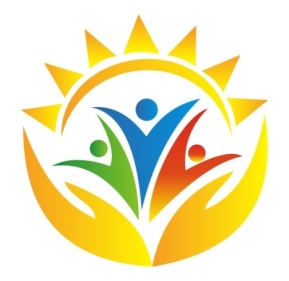 11
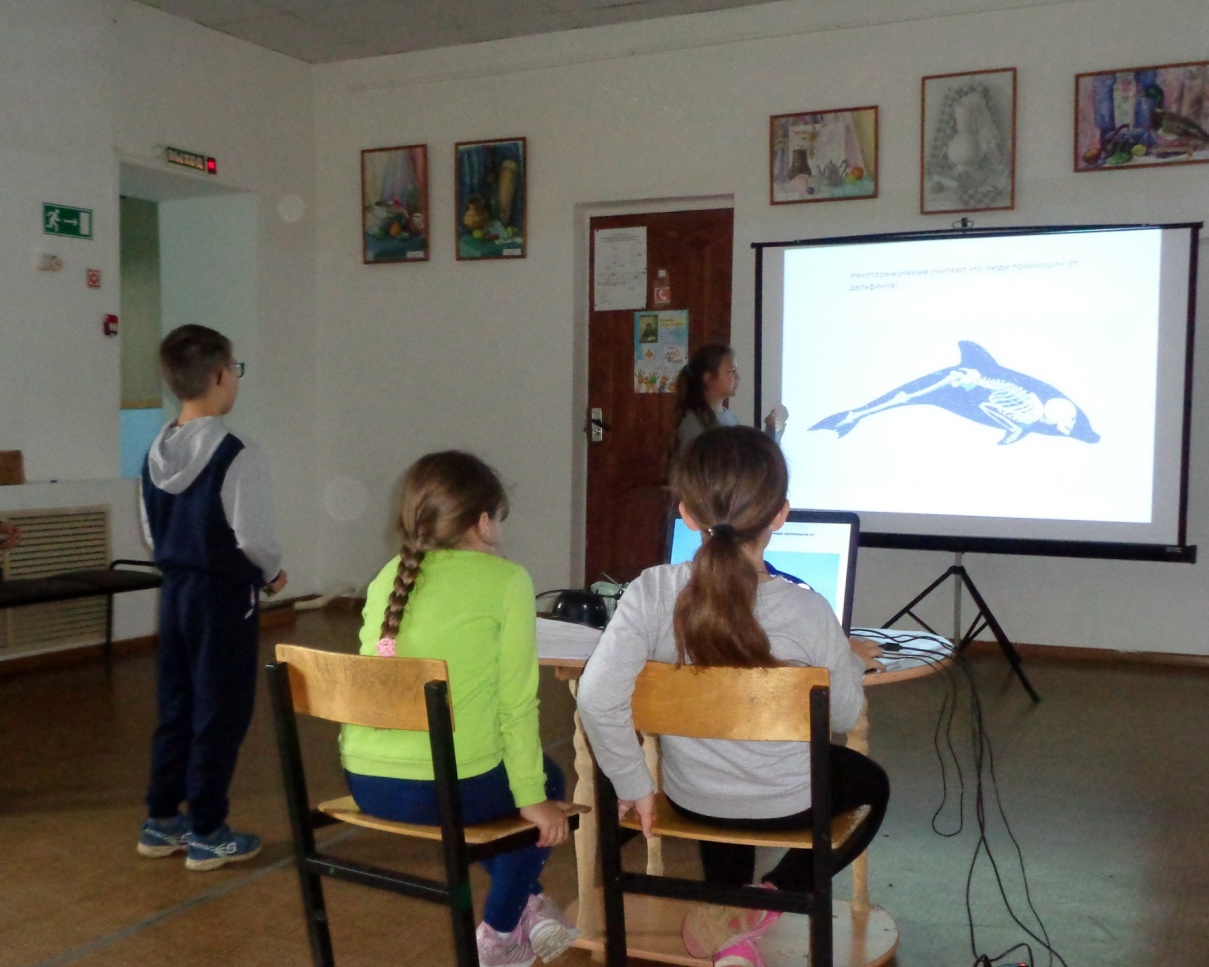 Ключевая идея проекта проекта :
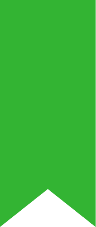 Областной проект «РВО- 44 события лета»»
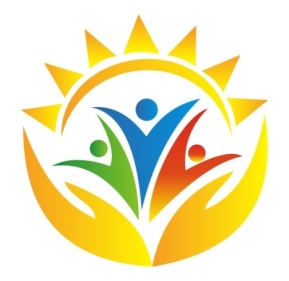 412
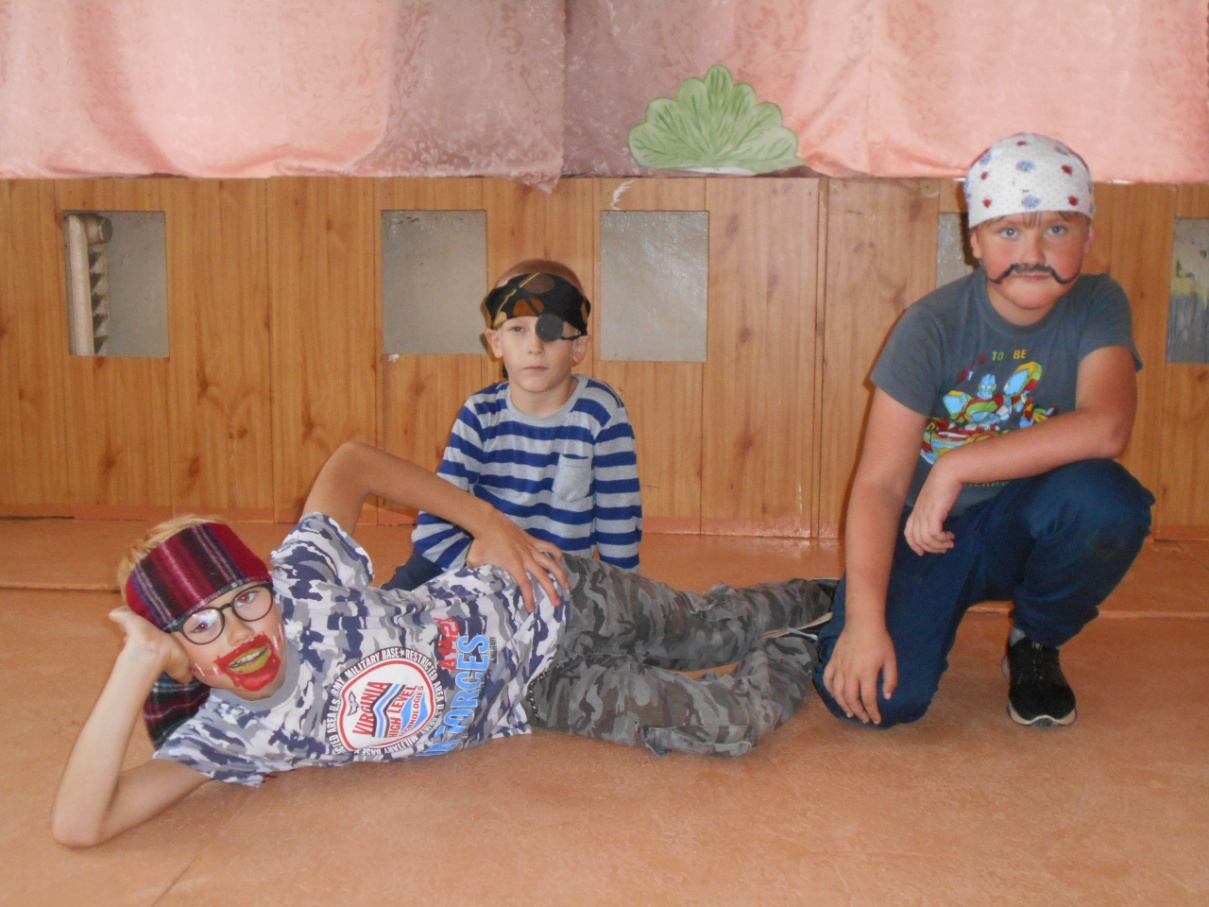 Ключевая идея проекта проекта :
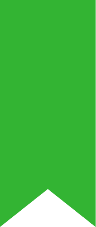 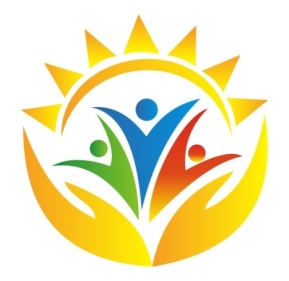 Областной проект «РВО- 44 события лета»»
13
Семинар-совещание руководителей муниципальных штабов на базе профильного лагеря актива «Соколенок»- 68 чел из 24 муниципалитетов.
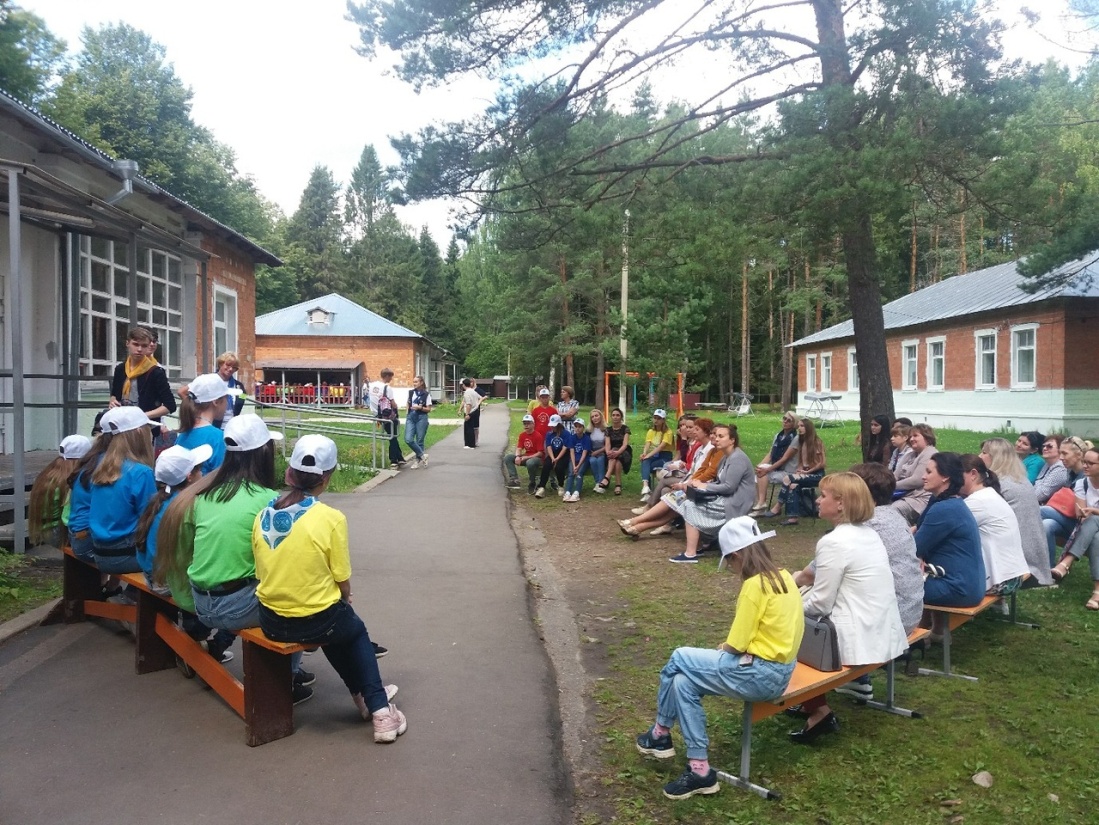 Ключевая идея проекта проекта :
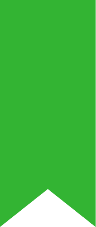 Областной проект «РВО- 44 события лета»»
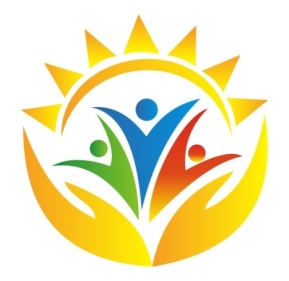 414
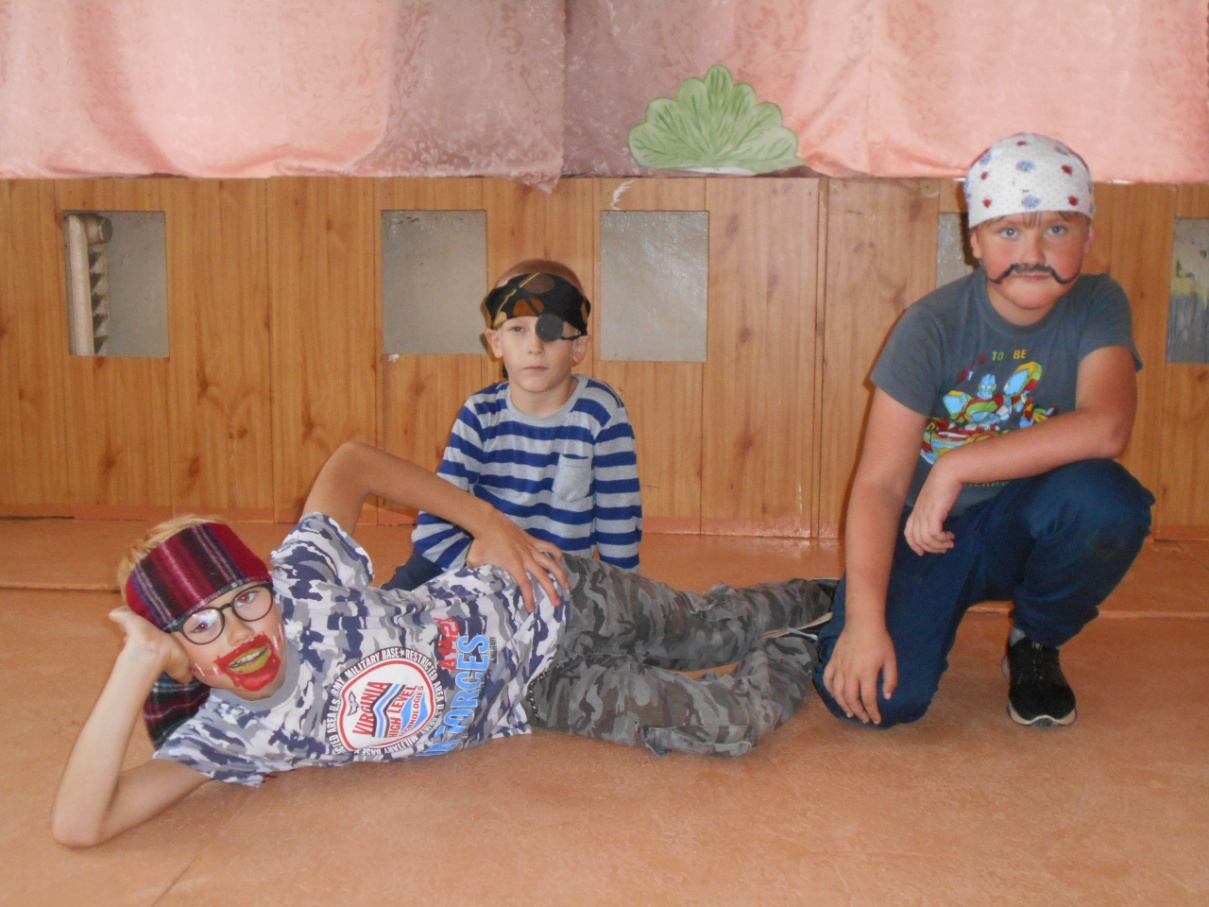 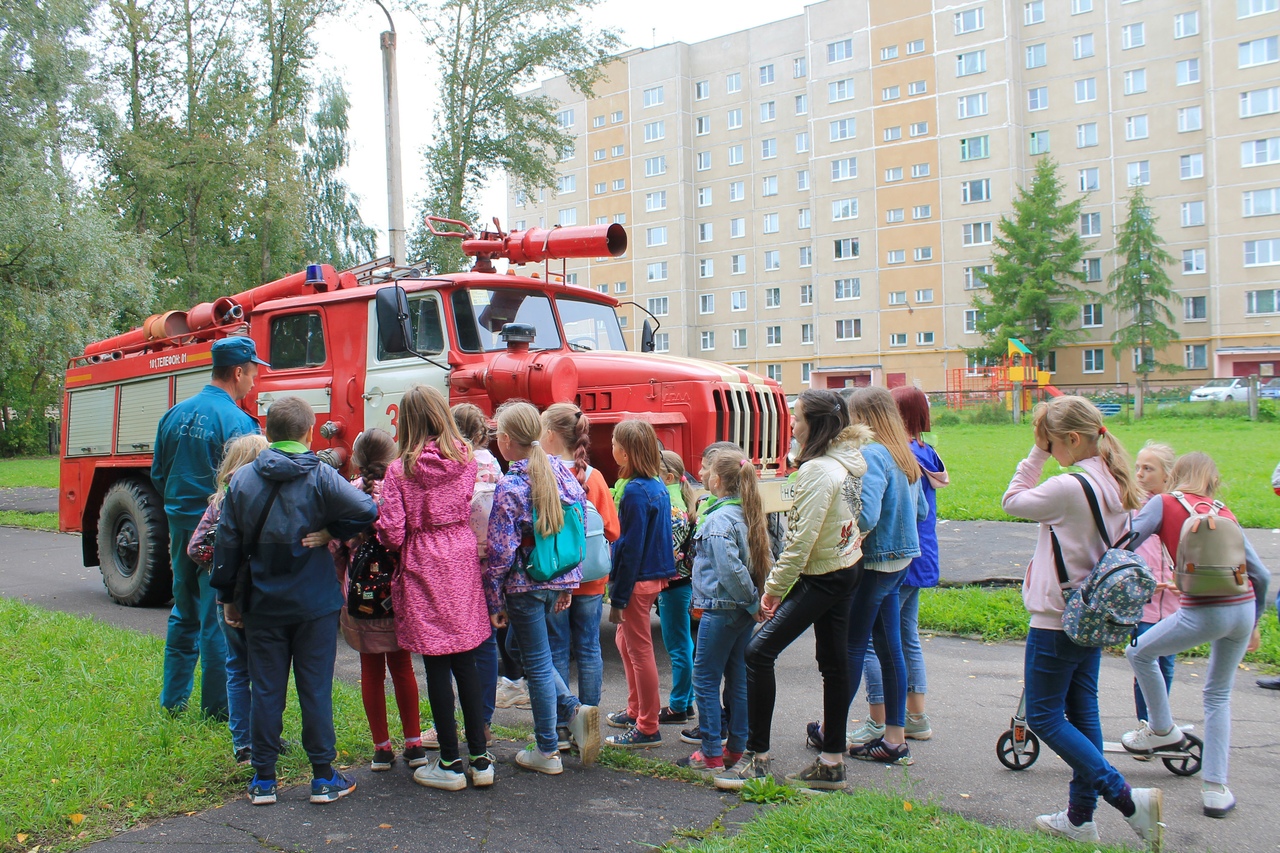 Ключевая идея проекта проекта :
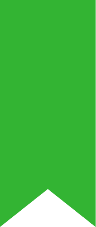 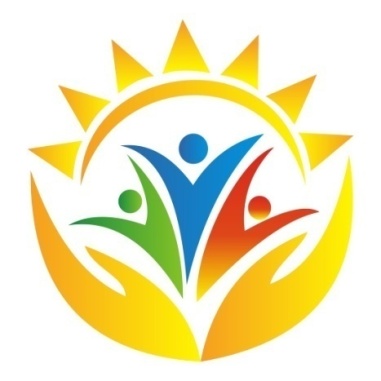 315
Областной проект «РВО- 44 события лета»»
Спасибо за внимание!